Муниципальное бюджетное      
 дошкольное образовательное учреждение
 детский сад общеразвивающего вида
 с приоритетным осуществлением
    деятельности по художественно-
    эстетическому направлению
 развития воспитанников № 3 «Ласточка»
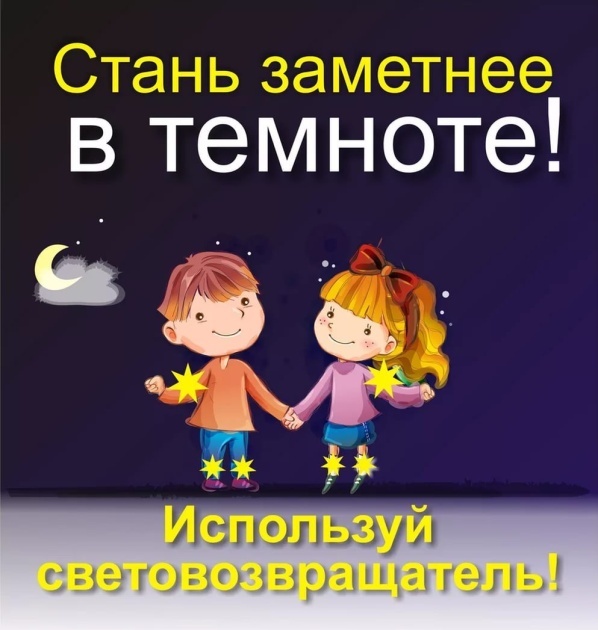 Пешеход, «засветись»!
Дай шанс тебя заметить!
Резкое возрастание в последние годы автомобилизации городов и поселков порождает множество проблем, среди которых дорожно-транспортный травматизм все больше приобретает характер «национальной катастрофы».
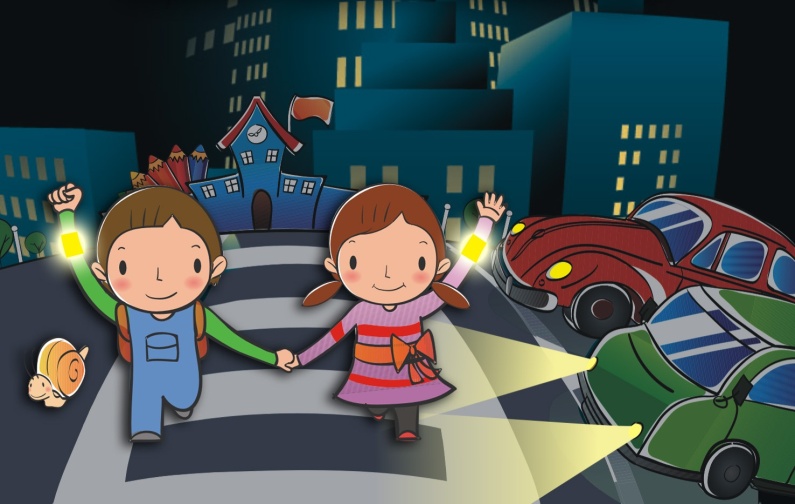 Эта беда не обошла и нашу Кемеровскую область. Проблема детского травматизма  на  дорогах  продолжает оставаться острой.
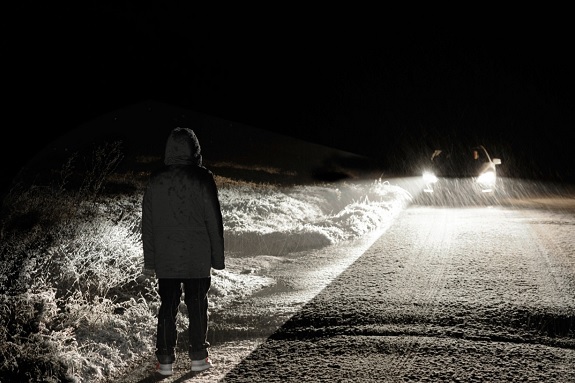 Природа на страже безопасности
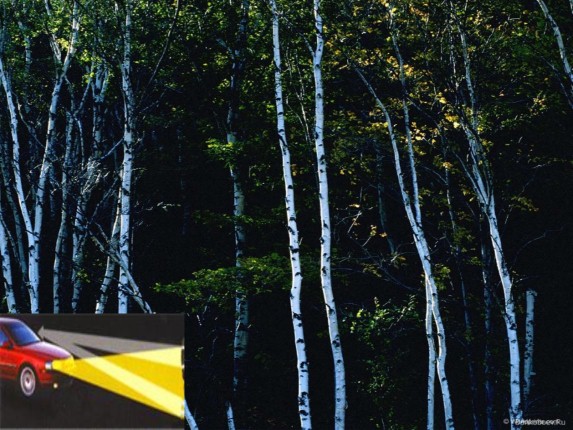 Мерцать, сверкать, мигать детей от беды защищать !
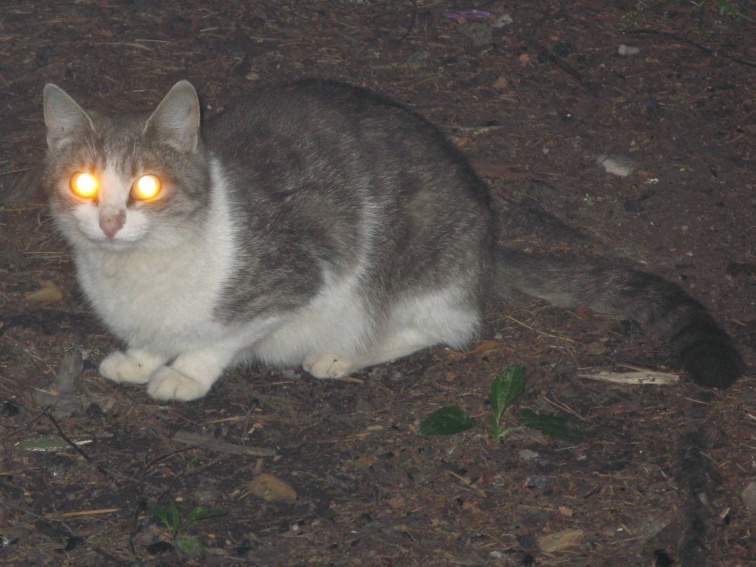 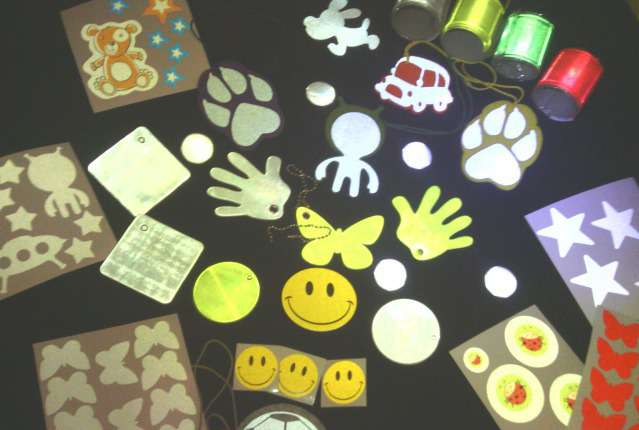 Может ли одежда защитить от ДТП ?
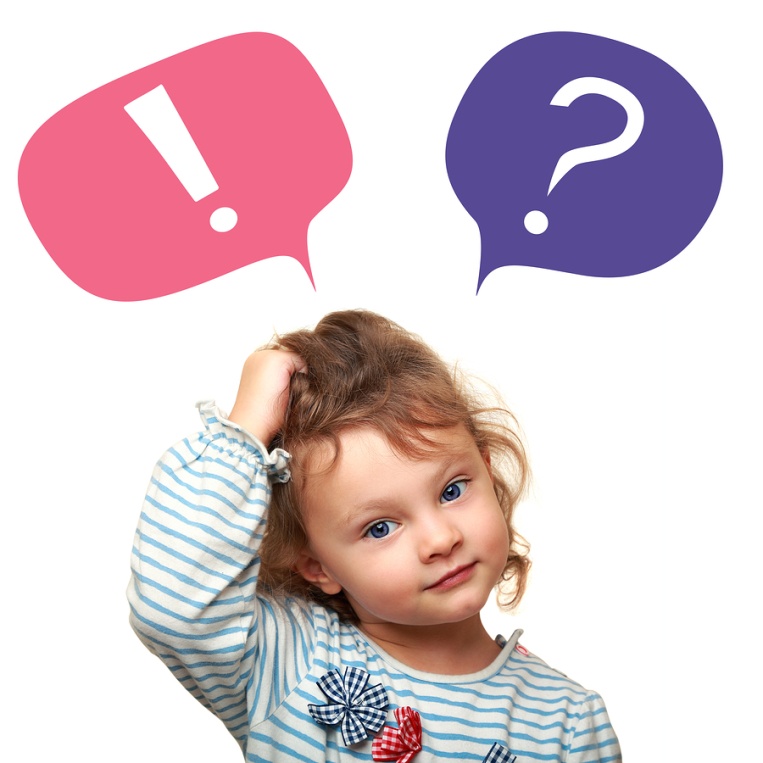 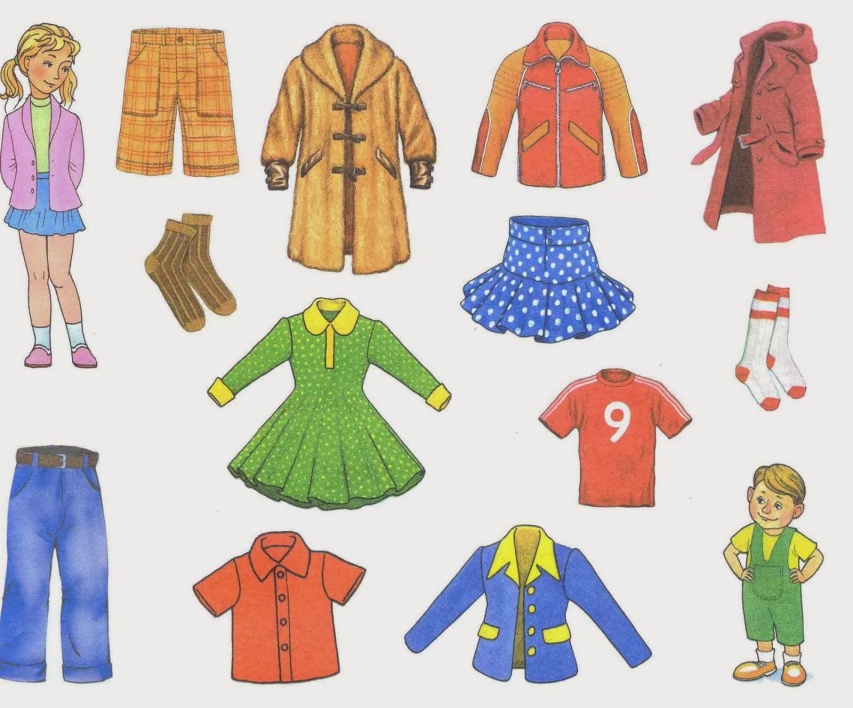 Знакомство с фликерами через художественное слово
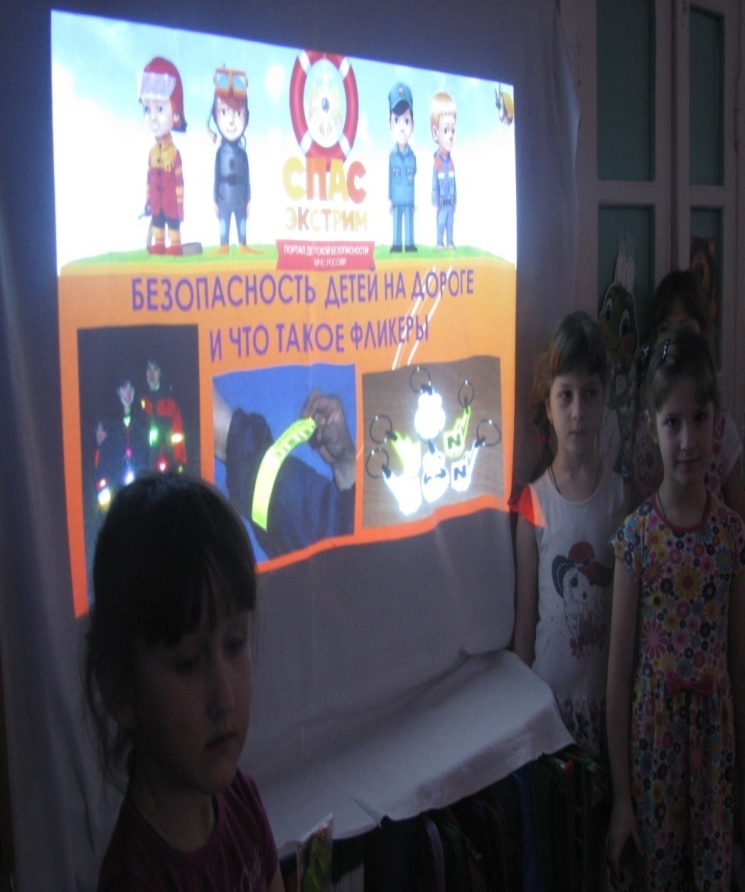 Мастер – класс
 «Светлячки - маячки»
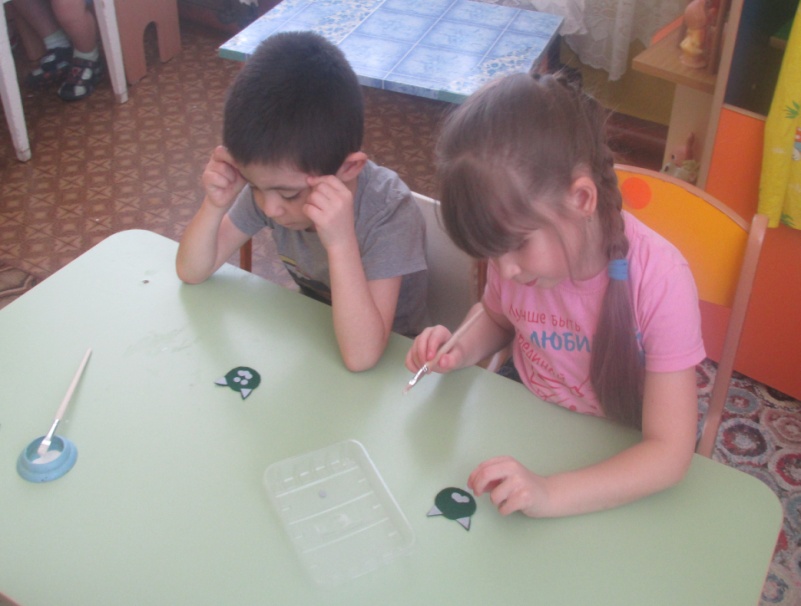 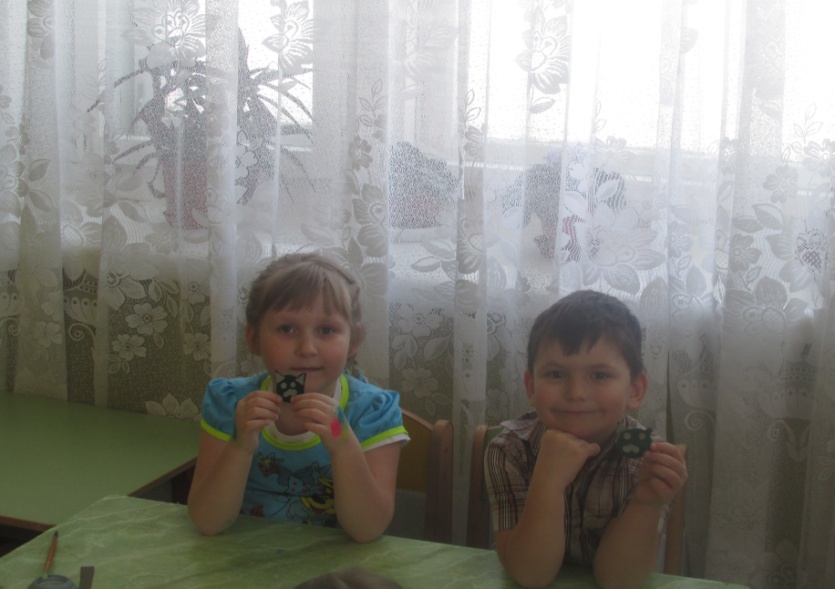 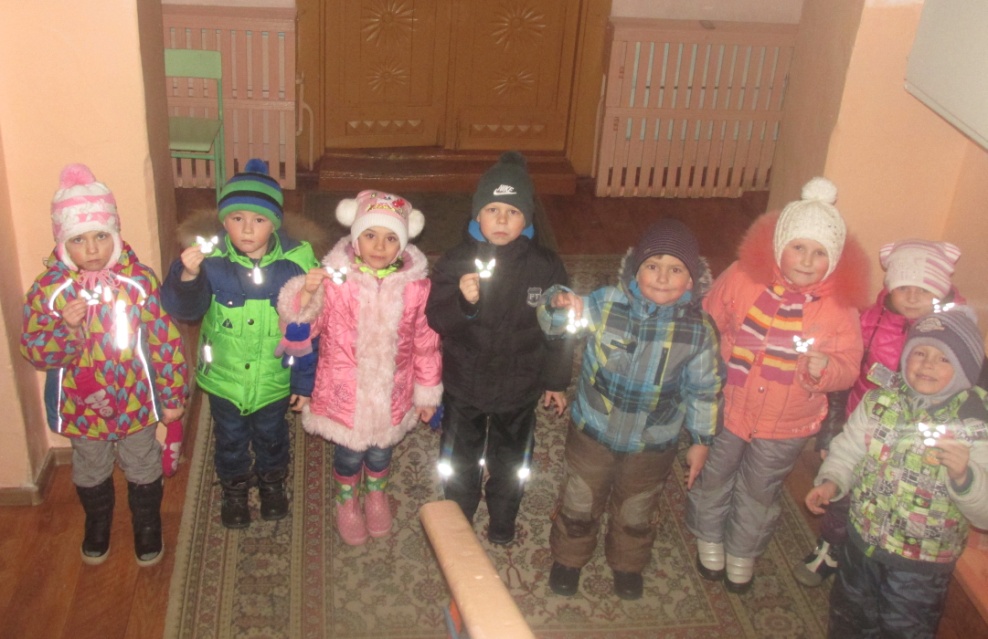 Акция 
«Будь заметней в темноте»
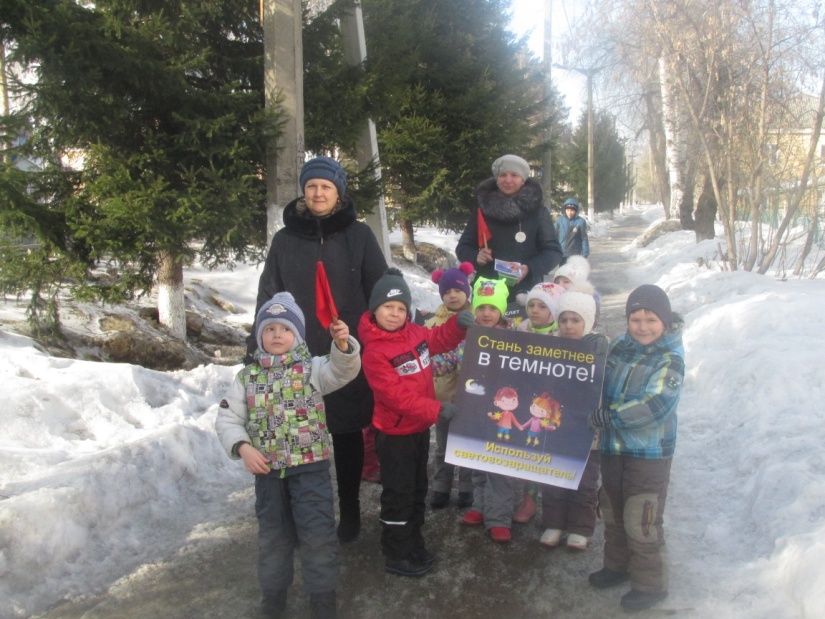 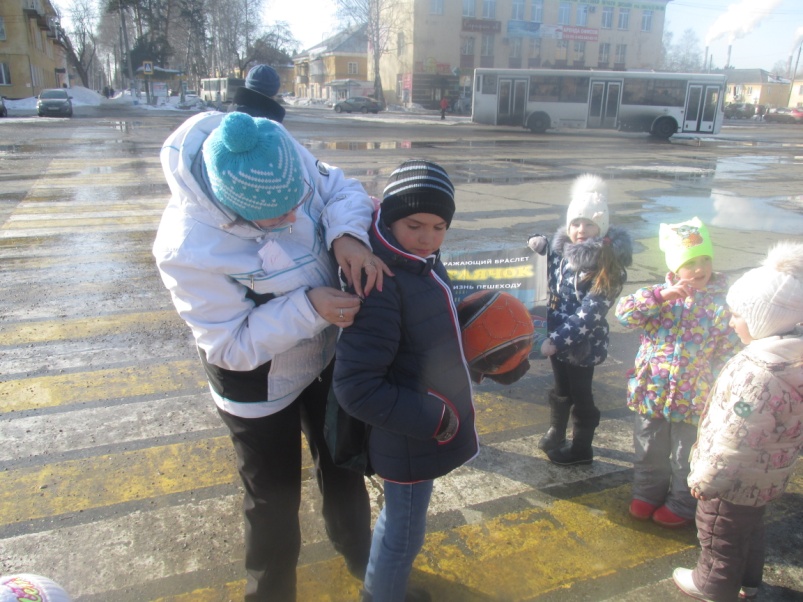 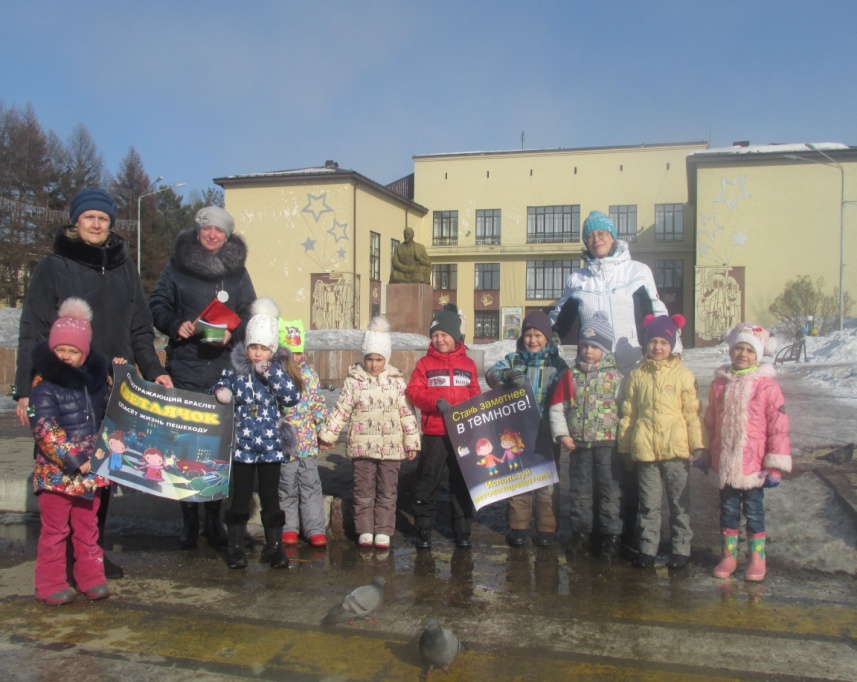 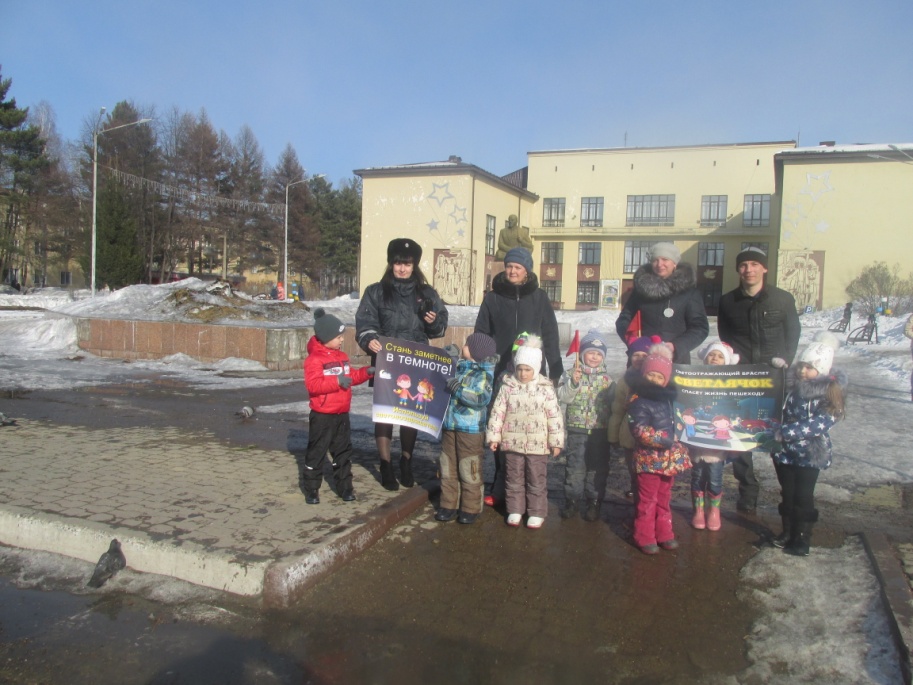 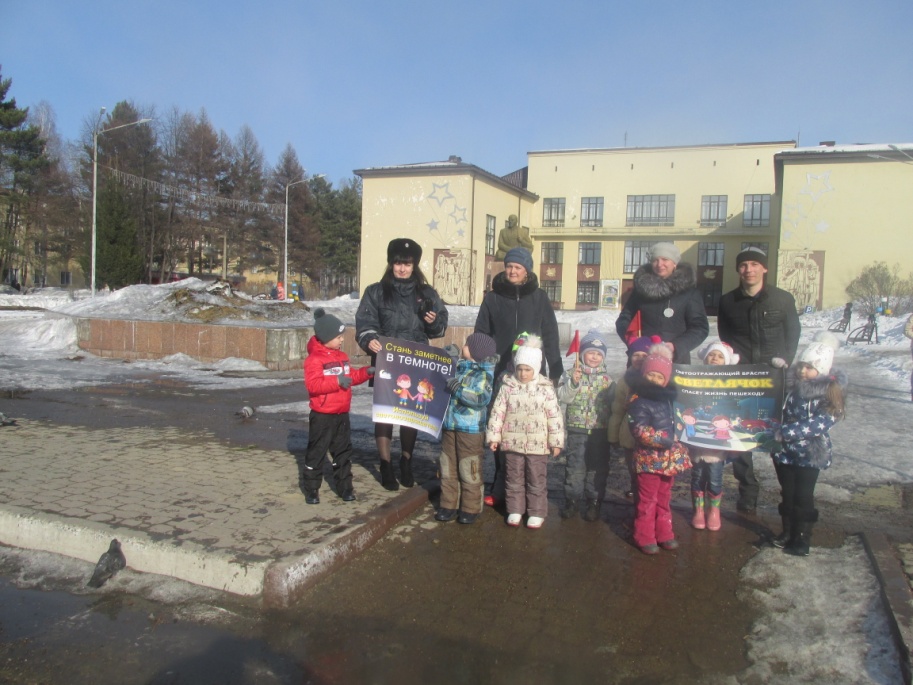 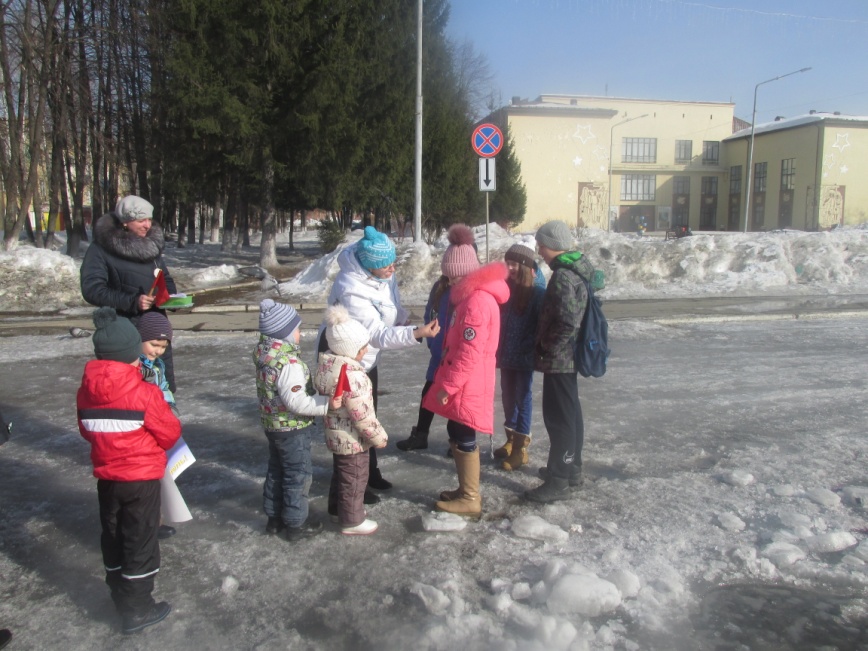 Спасибо за внимание
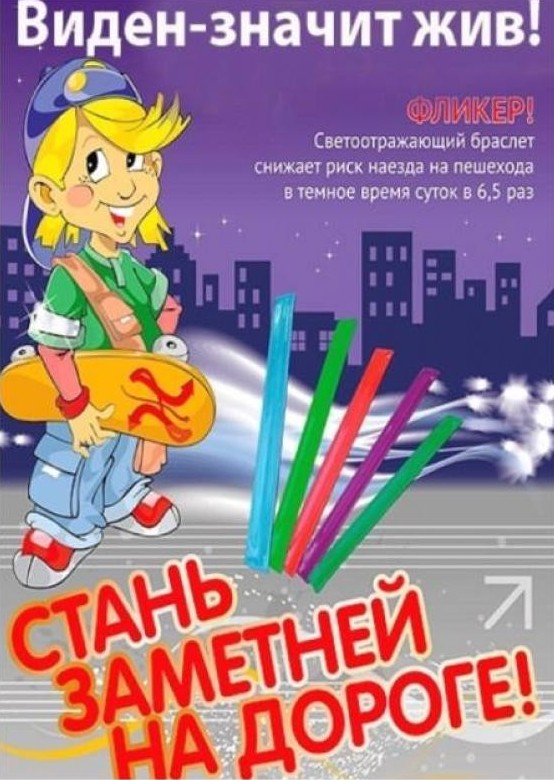